МКДОУ «Детский сад №3 п.Теплое»
Задачи в стихах


Подготовил воспитатель
подготовительной к школе группы
Безбородова Л.Н
Цель: Формирование вычислительных навыков у детей.Задачи: Закреплять умение решать задачи на сложение и вычитание.                Учить понимать поставленную задачу и решать её совместно и самостоятельно. Воспитывать дружеские взаимопонимания.
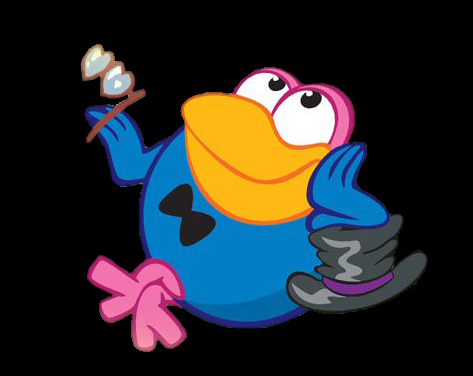 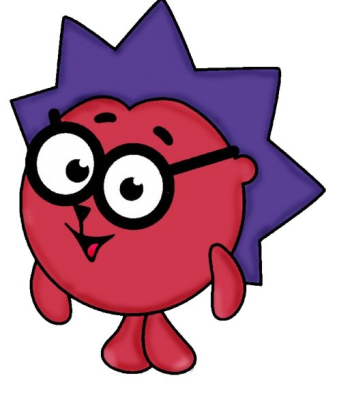 Задачи в стихах
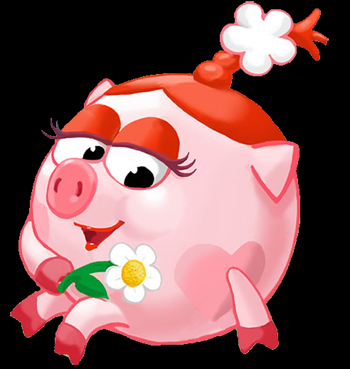 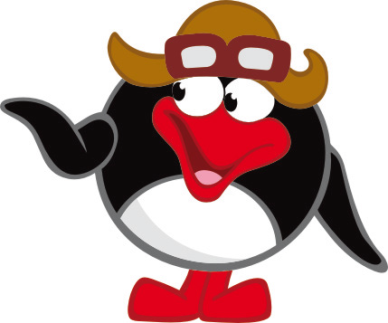 Решай задачи 
вместе с любимыми героями
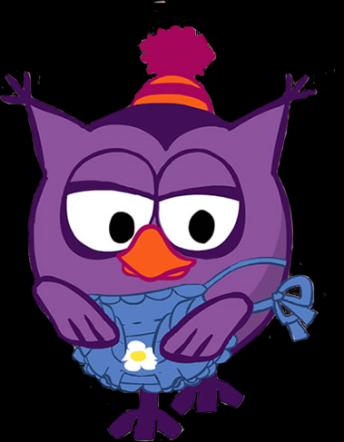 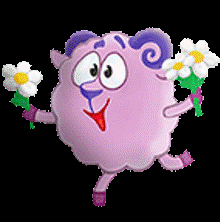 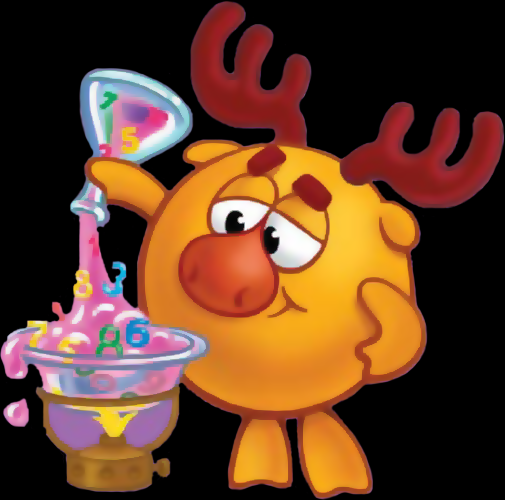 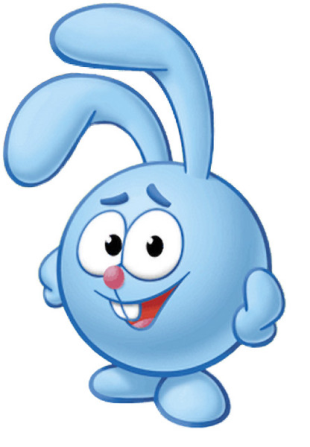 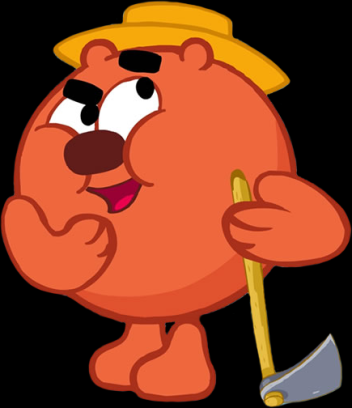 Три ромашки-желтоглазки,Два весёлых василькаПодарили маме дети.Сколько же цветов в букете?
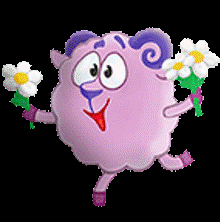 Кто там в роще «тук-тук-тук»?Это дятел поднял стук.И ещё двух слышу я.Сколько дятлов здесь, друзья?
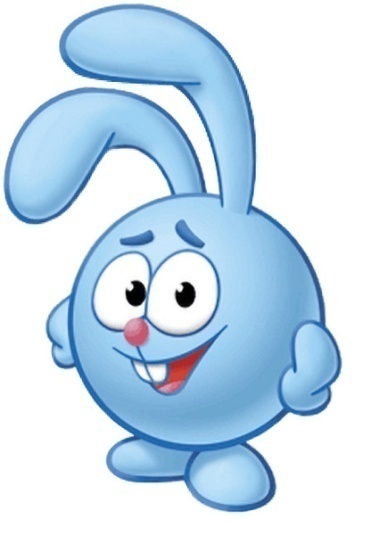 Картошки много накопали,Здесь 3 мешка, там целых 5.Так сколько же мешков собрали?Кто мне поможет сосчитать?
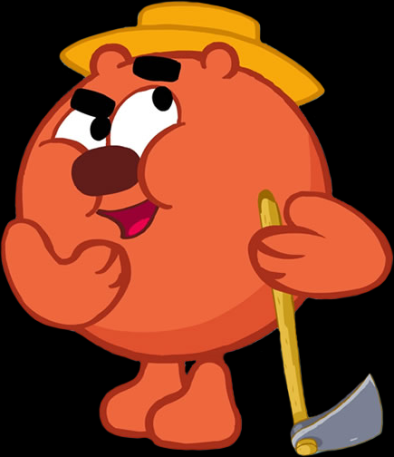 Постирала мама с дочкойДесять носовых платочков.Четыре подсохло – гладить их.Сколько штук ещё сырых?
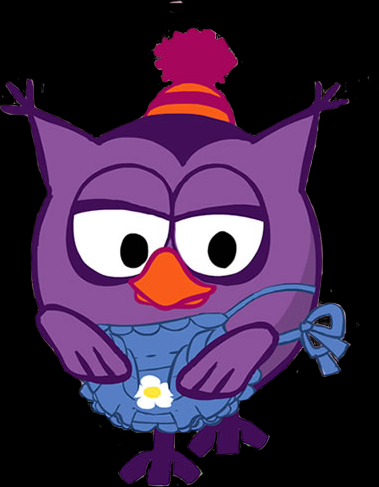 На тарелочке семь слив,Вид их очень уж красив.Съел четыре сливы Павел.Сколько мальчик слив оставил?
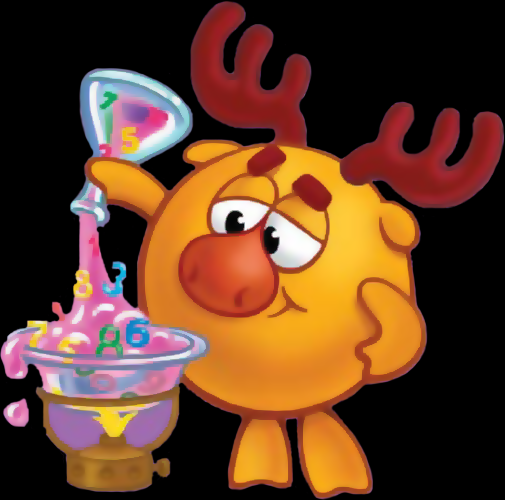 В шкафу на полочке 6 книг.Я прочитала две из них.А сколько книг ещё читать?Вы это можете сказать?
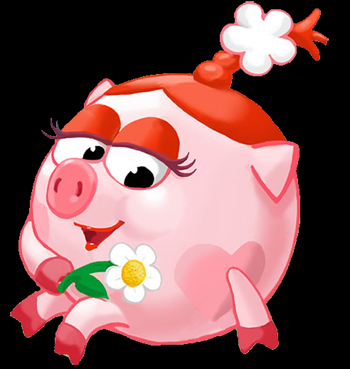 Пять синиц на ветку сели,К ним две галки прилетели.Сосчитайте быстро, детки,Сколько птиц сидит на ветке?
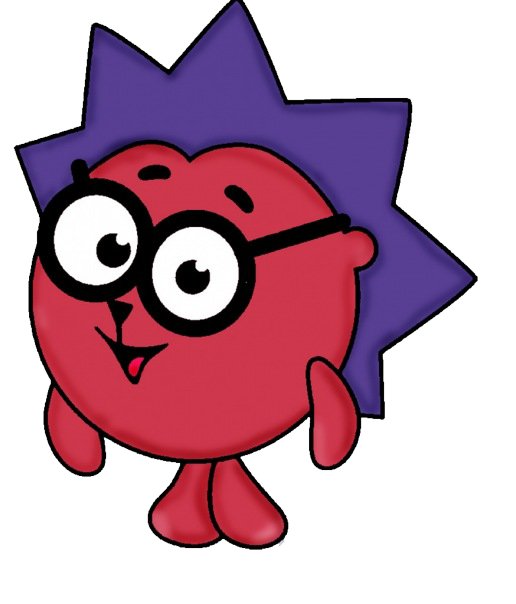 Вот  девять маленьких ребят,Они на двух скамьях сидят.Семь ребятишек на одной,А сколько деток на другой?
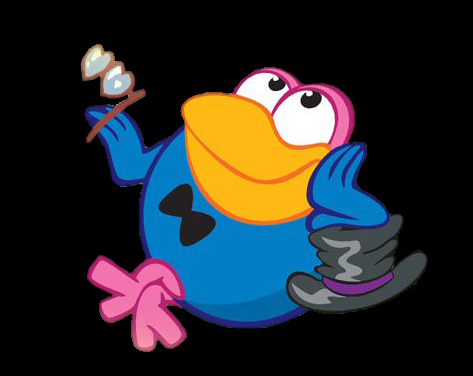 Купила школа для детейТри белых, шесть цветных мячей.Так сколько же всего мячейКупила школа для детей?
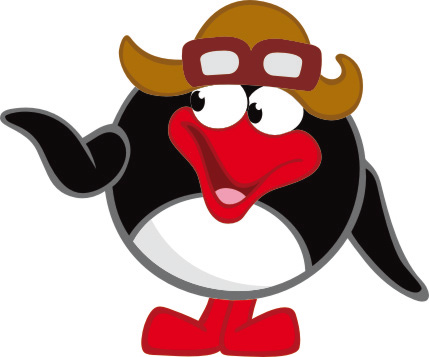 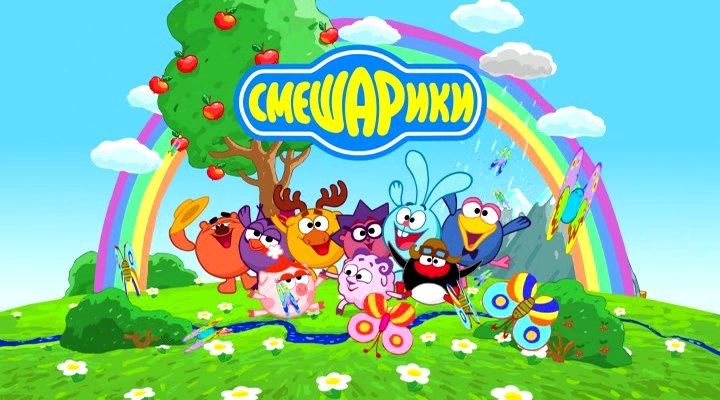 Молодцы!